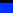 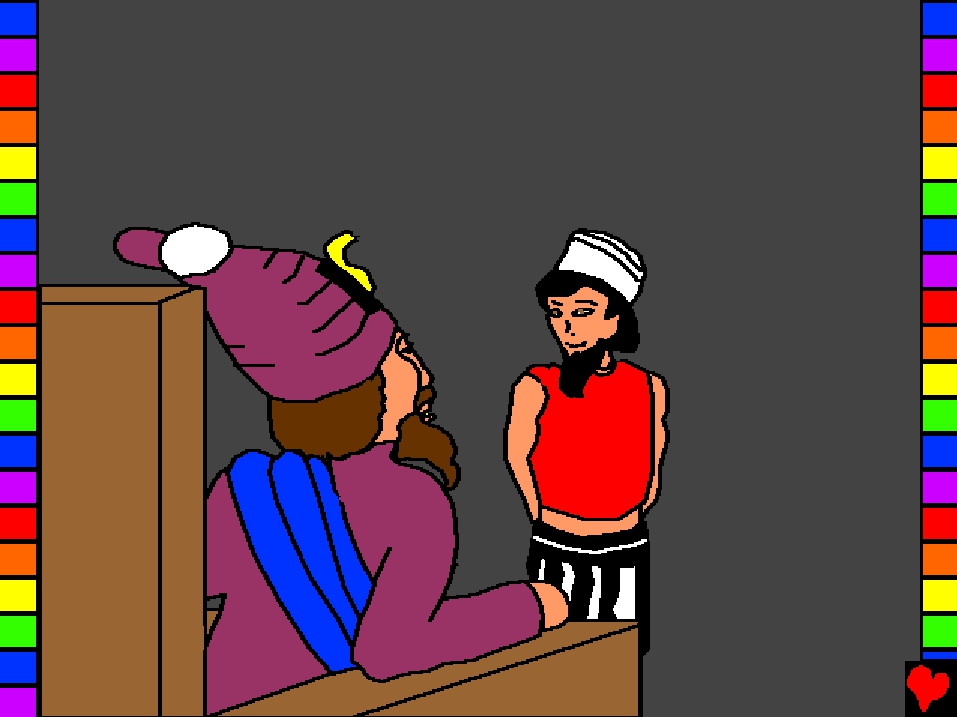 Библија за дјецу
ПРИЧА О
ЈОСИФУ
превео са енглеског језика Драган Ђурић
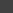 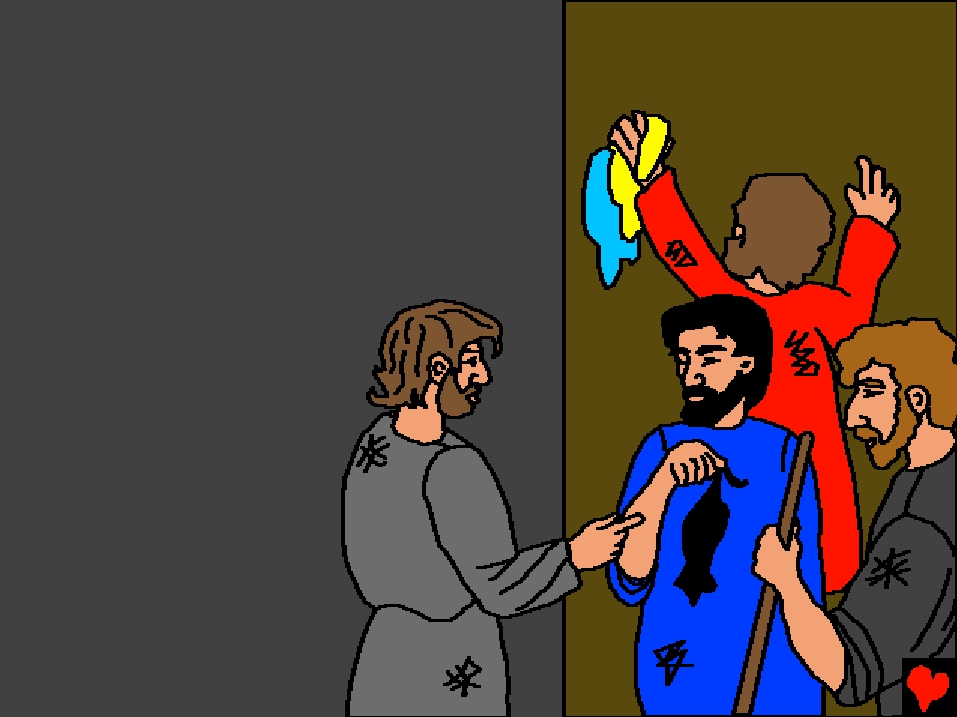 Jосиф је због клевете 
послат у затвор од свог 
бившег господара
Петефрија. У затвору је 
Јосиф био послушан и
 користан. Управник је
 вјеровао Јосифу
 и дао му да уређује
 живот у затвору.
То је све било зато што је Господ
 био са Јосифом.
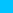 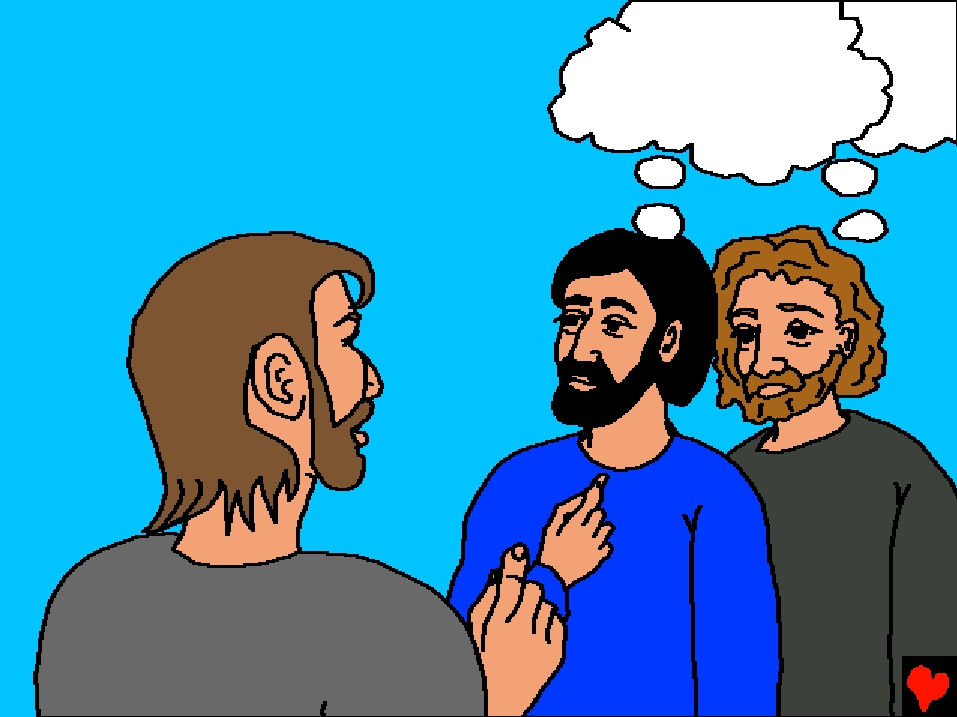 КРАЉЕВ ХЉЕБАРНИК И ПЕХАРНИК СУ ТАКОЂЕ БИЛИ БАЧЕНИ У ЗАТВОР.„ЗАШТО СТЕ ТАКО ТУЖНИ?"  ЈОСИФ ЈЕ УПИТАО ЊИХ ЈЕДНОГ ДАНА.  „НИКО   НАМ НЕ МОЖЕ РЕЋИ ШТА ЗНАЧЕ НАШИ СНОВИ"
ОДГОВОРИШЕ
 ОНИ.
„БОГ МОЖЕ!" РЕЧЕ ЈОСИФ.„РЕЦИТЕ МИ 
ВАШЕ СНОВЕ."
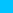 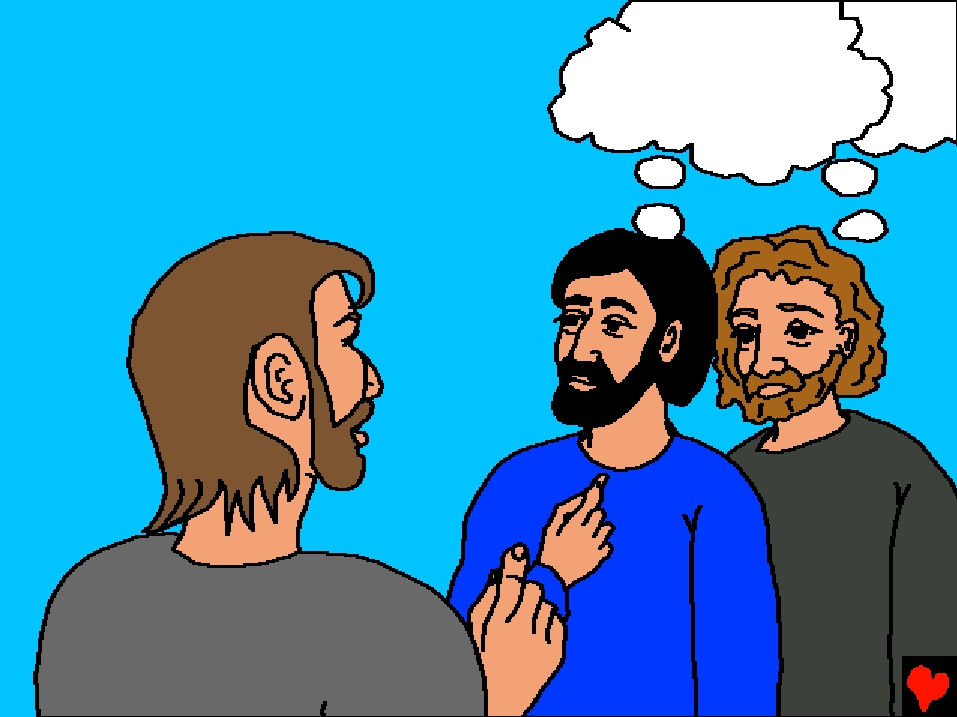 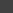 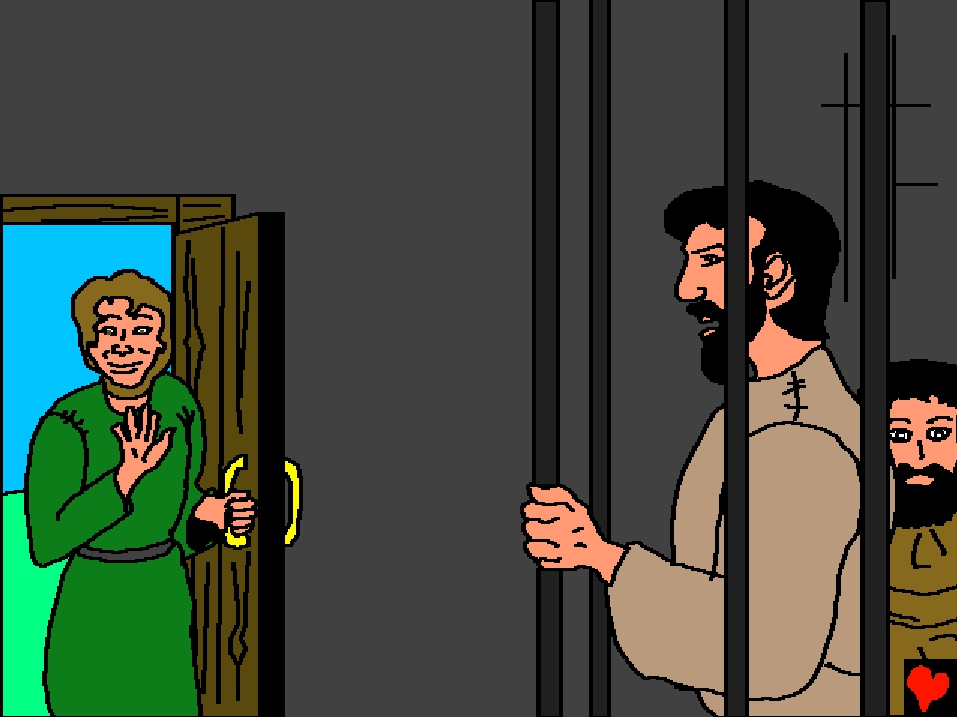 „Твој сан значи да ће ћеш се за три дана  вратити
На фараонов двор да га служиш поново“ рече 
Јосиф пехарнику.
Али немој ме заборавити кад
 дођеш фараону-замоли га Јосиф.
А пехарников сан је
био лош по њега.
„За три дана
фараон ће наредити
да те објесе!
Јосиф му рече.
Оба сна су се 
остварила.
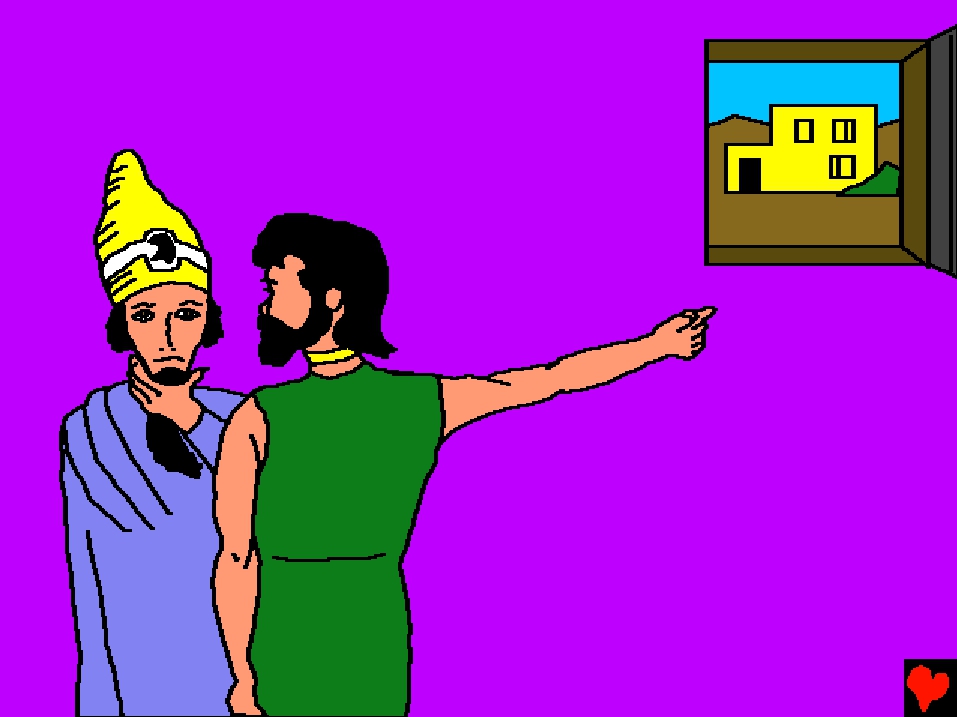 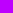 Али пехарник је заборавио на Јосифа све
 док фараон није сањао један сан који га је
 мучио!.     „Сањао са сан," плакао је.
	НИКО ОД МУДРАЦА
                               НИЈЕ ЗНАО РЕЋИ
                                 ЦАРУ ЗНАЧЕЊЕ
                                 ЊЕГОВОГ СНА.
ТАДА СЕ ПЕХАРНИК СЈЕТИО ЈОСИФА.  ИСПРИЧАО ЈЕ ФАРАОНУ О ЈОСИФУ.
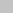 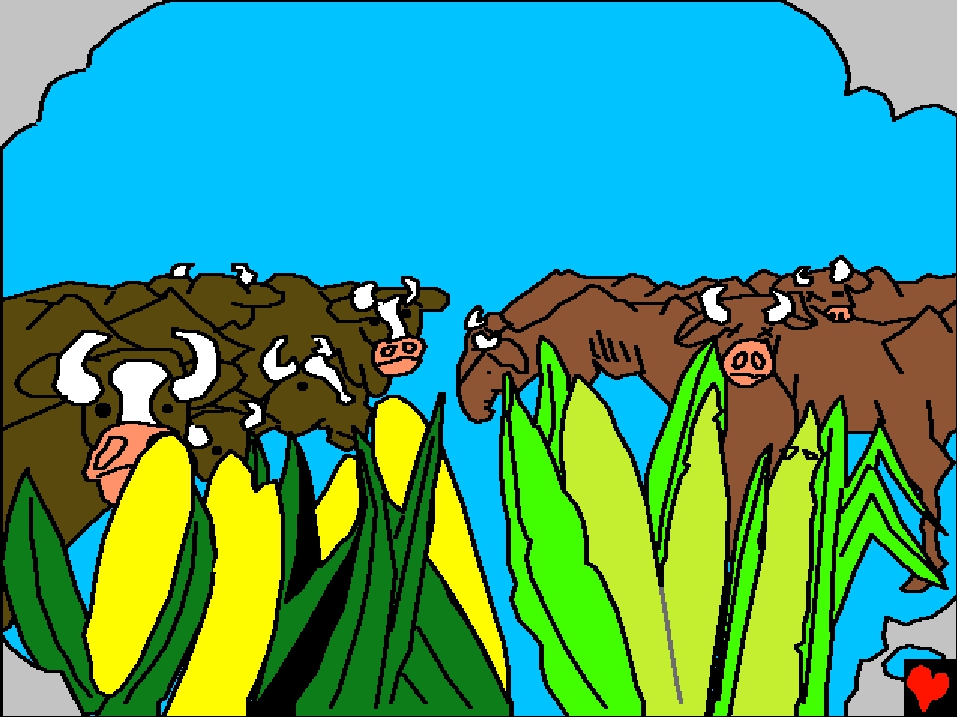 ФАРАОН ЈЕ НАРЕДИО ДА МУ ОДМАХ ДОВЕДУ ЈОСИФА.
„ТВОЈ САН ЈЕ ПОРУКА ОД БОГА,"
РЕКАО ЈЕ ЈОСИФ ФАРАОНУ.  „ЕГИПАТ  ЋЕ 
ИМАТИ ХРАНЕ У ИЗОБИЉУ 7 ГОДИНА, А 
ОНДА ЋЕ НАСТУПИТИ 7 ГОДИНА ГЛАДИ.
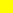 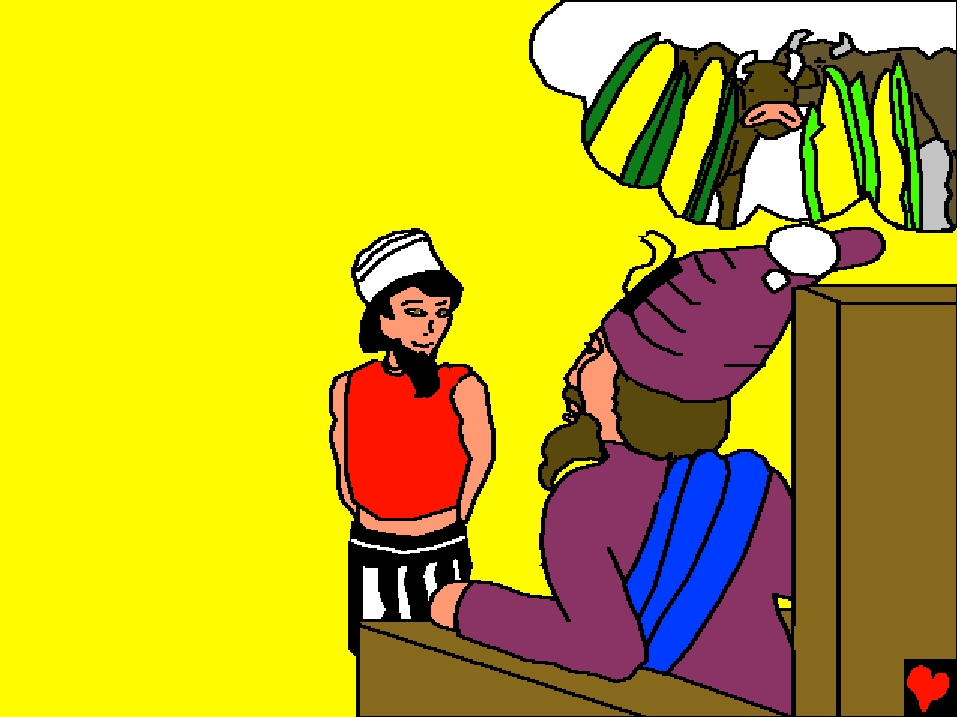 „САКУПЉАЈ ХРАНУ У ЖИТНИЦЕ
НАРЕДНИХ 7 ГОДИНА,„
 САВЈЕТОВАО ЈЕ ЈОСИФ ФАРАОН „
ИЛИ ЋЕ ТВОЈ НАРОД УМИРАТИ 
ОД ГЛАДИ“
„БОГ ЈЕ С ТОБОМ,„
РЕЧЕ ФАРАОН
КАД ЈЕ БОГ ЈАВИО
 ТЕБИ СВЕ ОВО, ОНДА
НЕМА НИКОГ ТАКО
 МУДРОГ КАО ТИ.
ЕВО ПОСТАВЉАМ ТЕ
НАД СВОМ ЗЕМЉОМ
 МИСИРСКОМ
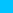 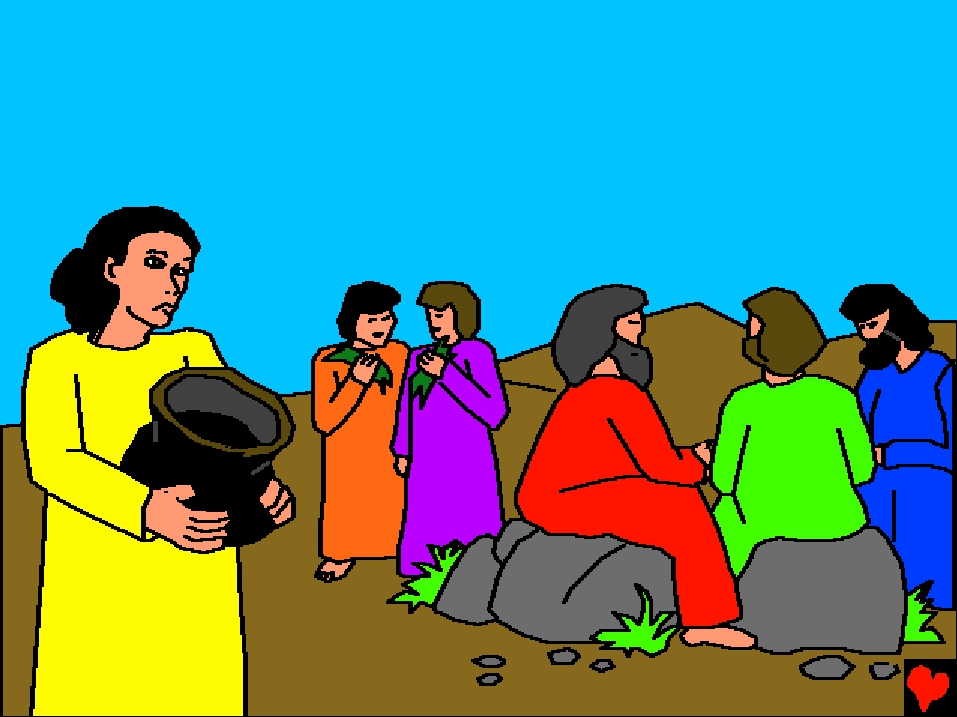 Седам година изобиља је прошло. А онда је
 дошло седам година глади.  Завладала је глад
 свуда осим у Египту гдје је хране било
 у огромним залихама. Завладала је глад 
и код Јосифовог оца Јакова и браће 
                 његове.
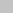 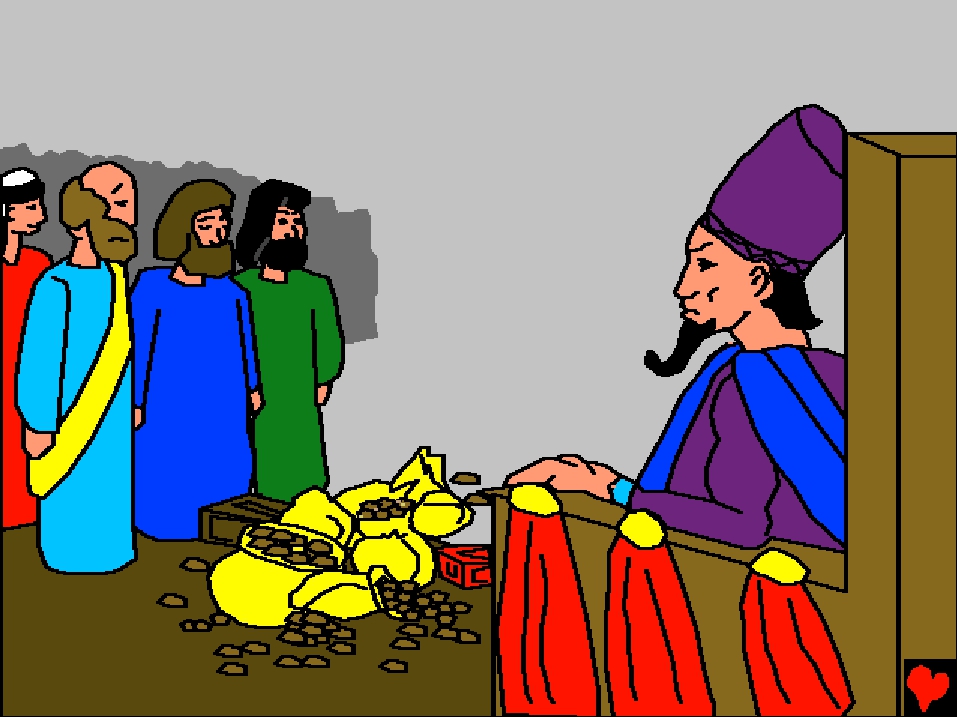 Људи из свих земаља су дошли у Египат да купе
Жито.„И ви морате ићи ,такође," рече Јаков својим
 синовима“ или ћемо умријети од глади“.
Дошавши у Египат
 синови су се спремали да
купе храну.
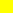 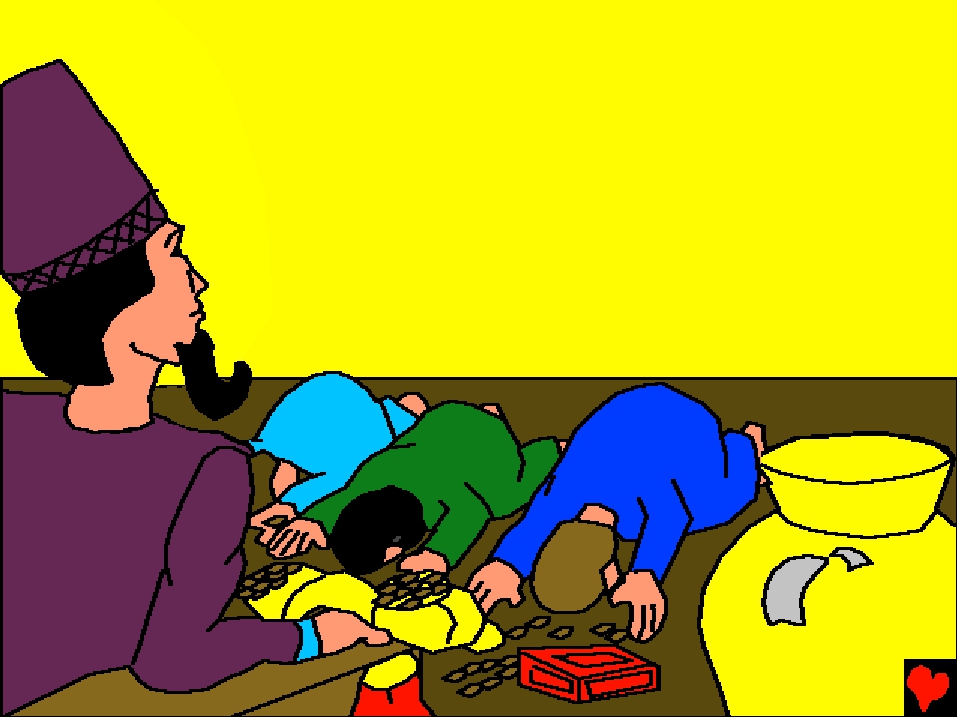 Јаковљеви синови се поклонише Јосифу, 
али га нису препознали. Међутим, Јосиф 
је препознао њих.		
	     Јосиф се присјетио снова које је сањао као 
         младић. Бог га је стварно уздигао изнад браће 
            како су то снови и описивали.
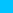 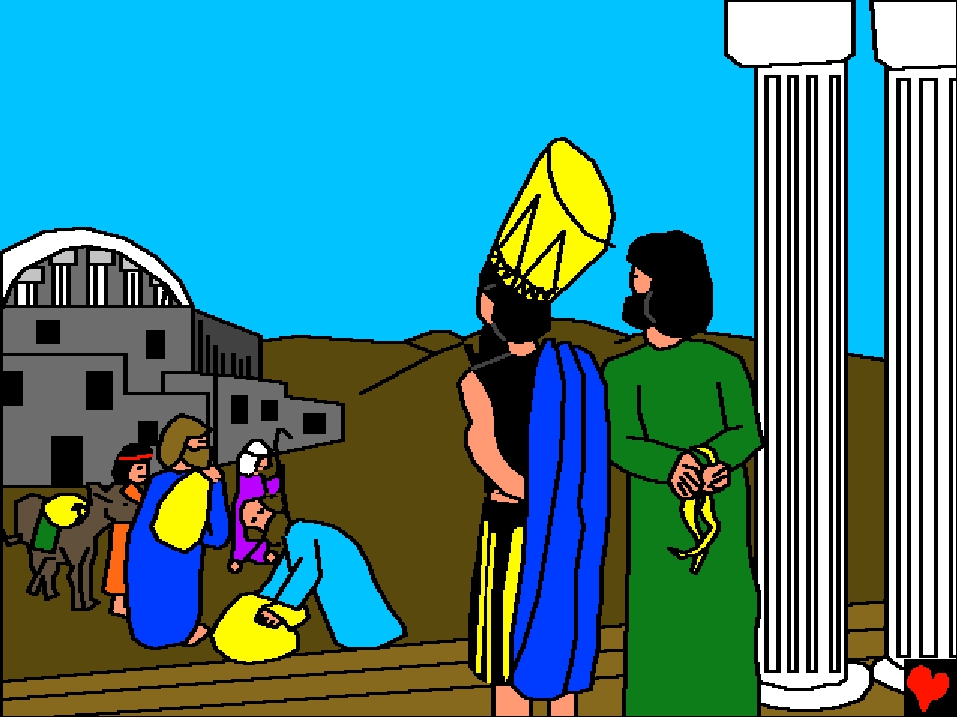 Јосиф је био врло мудар.  Говорио је
грубо и задржао је свога брата 
Симеона као таоца.  „Узмите храну, 
идите кући и вратите се са 
својим најмлађим братом
	,„       наредио им је.
		„  Тада ћу знати 
      да нисте  шпијуни
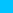 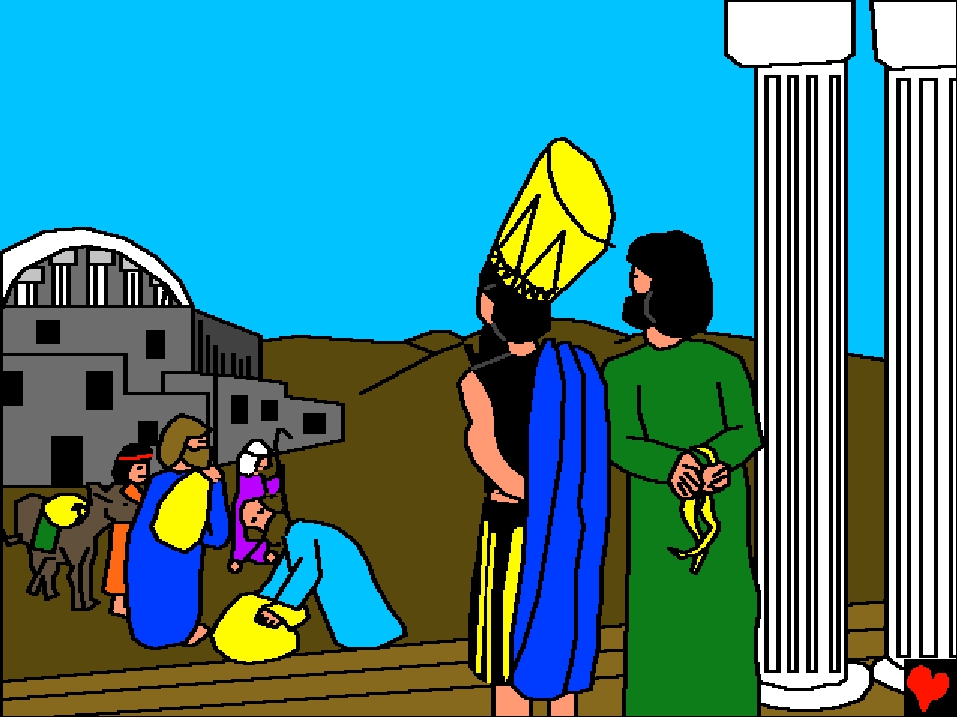 Браћа су мислила да их Бог кажњава
Зато што су продали Јосифа трговцима 
много година прије.
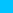 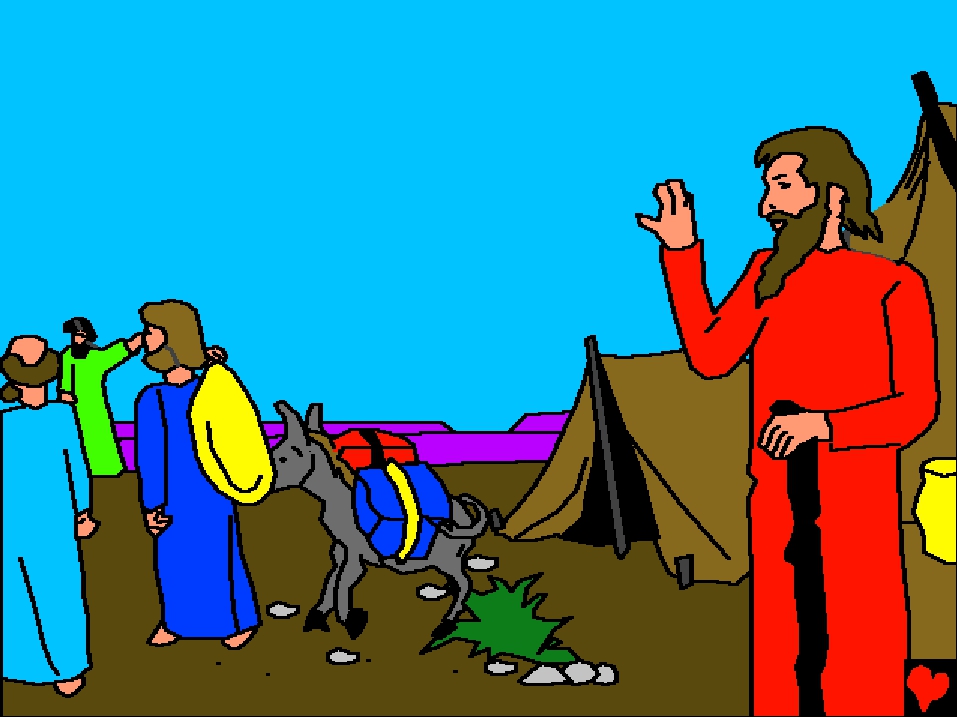 Jaков и његови синови су били збуњени..  „Наш 
Новац је враћен у врећи жита. И господар је рекао
Да му морамо довести Венијамина."  Јаков
Није хтио пустити Венијамина.  
Али хране је нестајало.
  Браћа су морала ићи у Египат.
И Венијамин је 
отишао са њима.
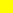 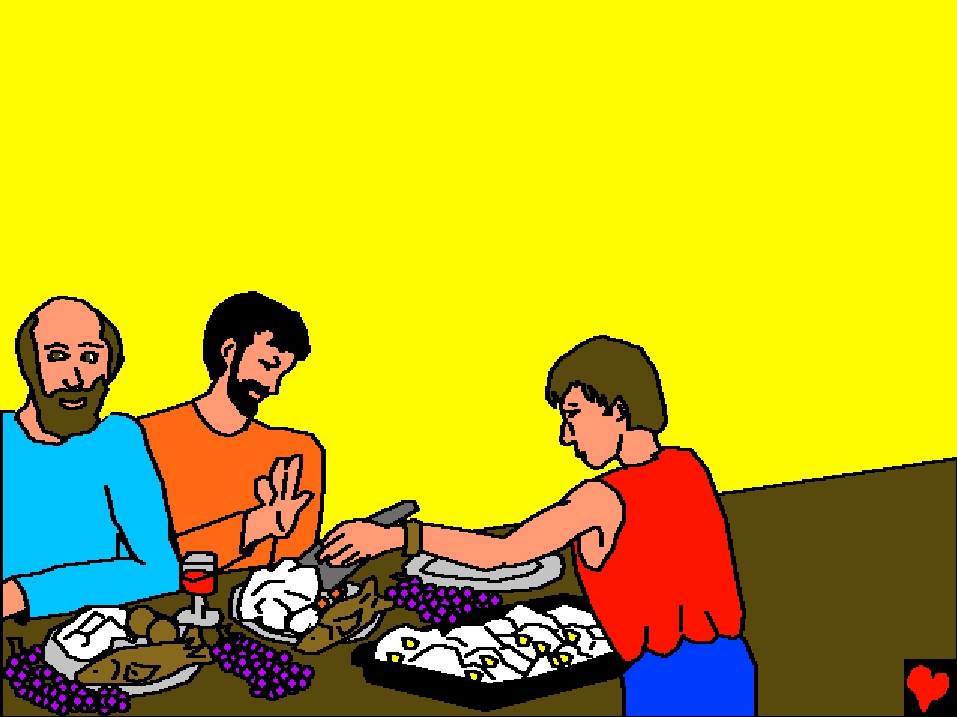 Када је Јосиф видио Венијамина наредио је
Слугама да припреме велику гозбу..  
Браћа су била позвана.  „Да ли  је ваш отац 
жив и здрав?„ упитао је Јосиф..
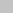 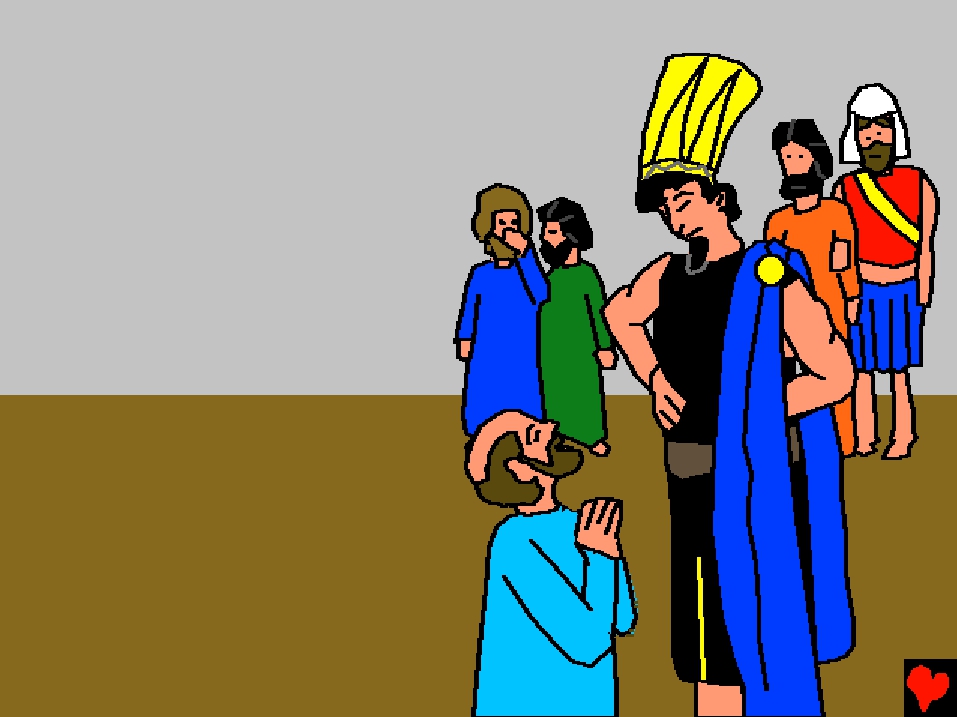 Joсиф је такође желио да зна да ли је његовој 
браћи заиста жао због њиховог 
гријеха од прије много година
 прије.Послије банкета он их је 
оптужио за крађу. 
 „За казну, задржаћу брата 
вашег Венијамина као свог роба“
рекао је Јосиф.  „Господару,
узми мене умјесто њега,"
молио је Јуда.  Јосиф је 
знао да се Јуда, који је 
предложио његову продају
стварно промијенио.
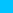 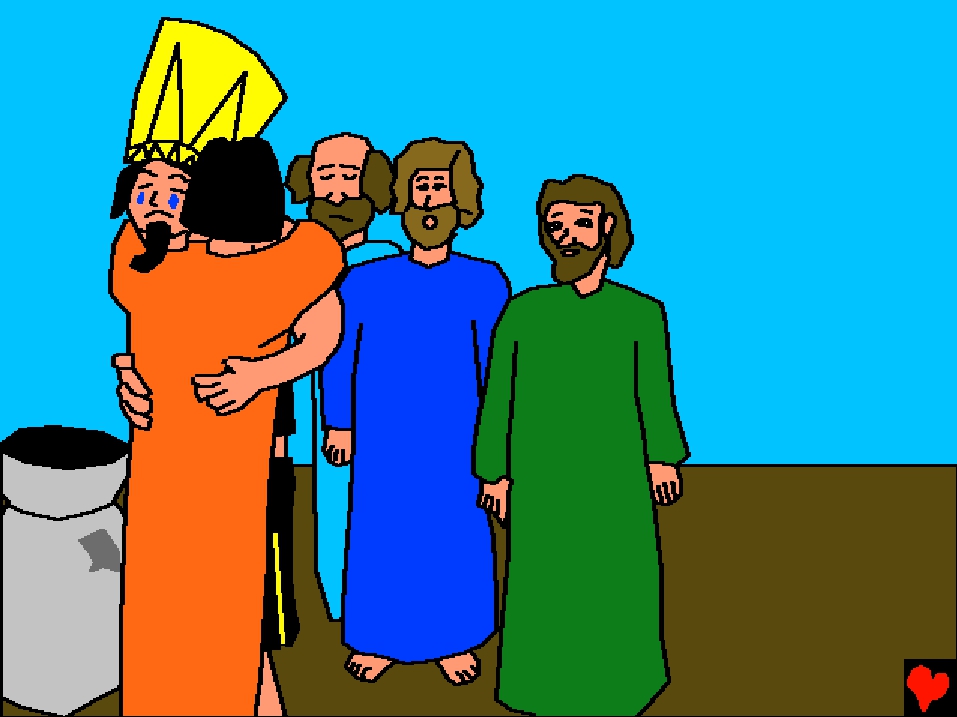 Не могући више да крије своју 
   љубав према њима
, Јосиф је рекао да сви 
Египћани изађу.
.
„Ја сам Јосиф
ваш брат кога 
сте ви продали,
		у ЕГИПАТ
Тада је почео плакати.
ЗАЧУЂЕНИ 
И УПЛАШЕНИ,
НЕ МОГОШЕ
 НИШТА РЕЋИ.
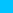 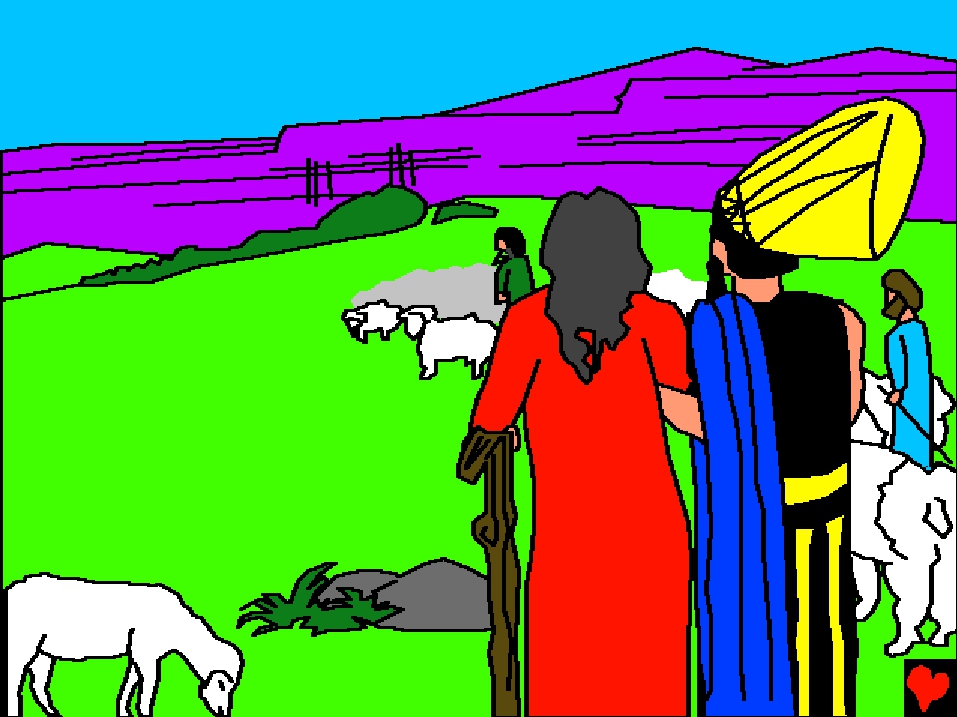 Joсиф је храбрио 
своју браћу
.
„Бог ме је 
начинио господарем у
Египту тако да бих
 могао спасити ваше 
Животе од глади.  Идите
И доведите мог оца. Ја ћу се 
бринути за вас“
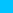 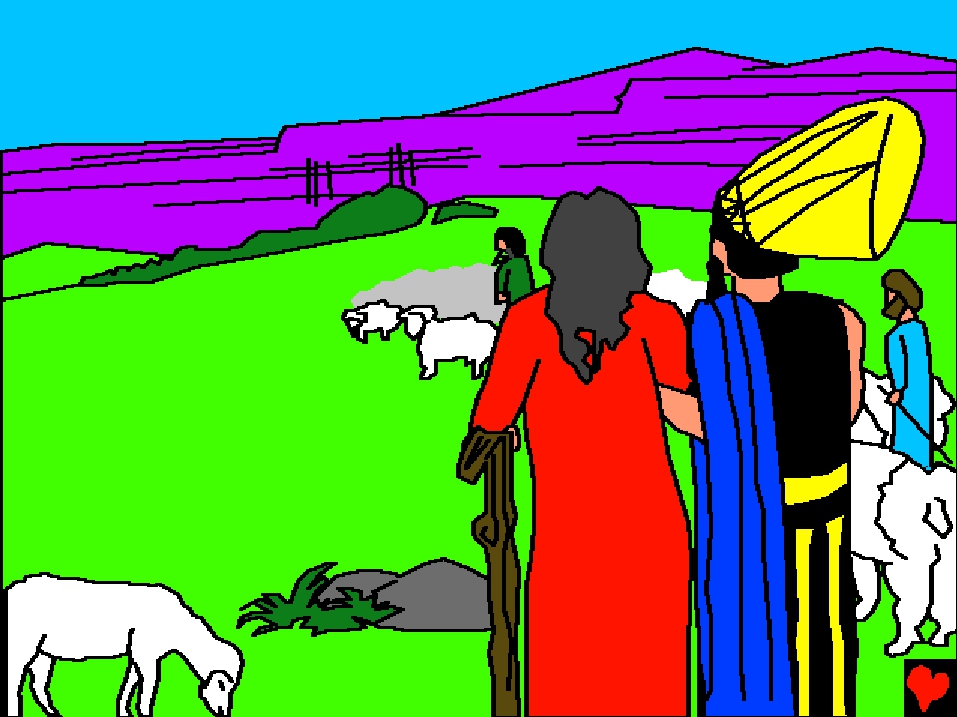 Jaков и Јосиф су 
се поново видјели
и од тада су сви 
живјели у Египту 
у миру и изобиљу..
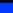 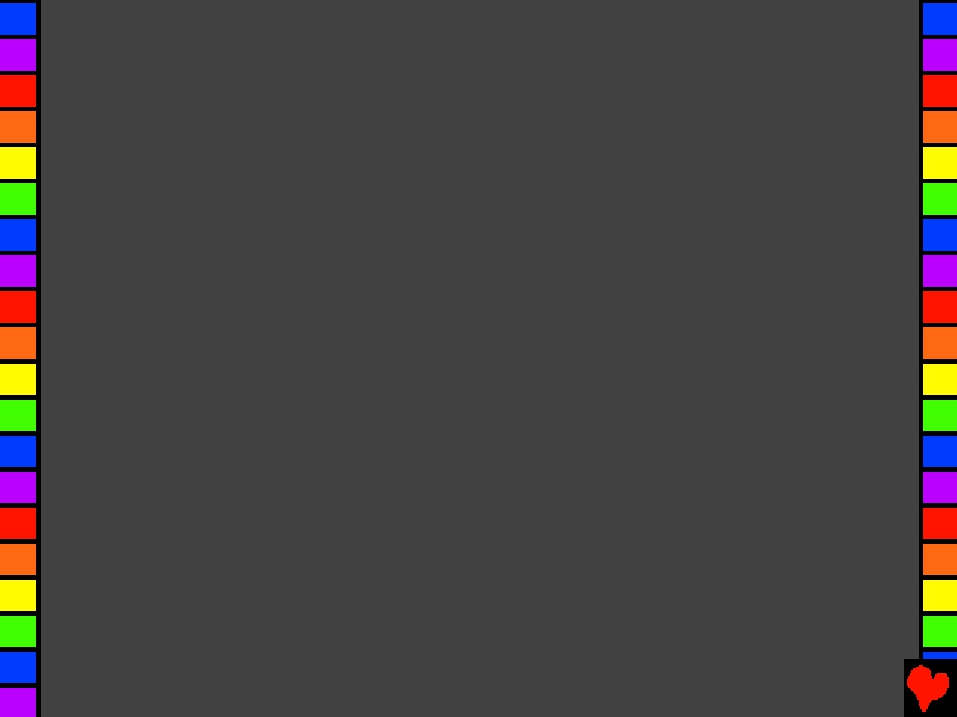 Written by: Edward Hughes
Illustrated by: M. Maillot and Lazarus


	Adapted by: M. Maillot and Sarah S.
Produced by: Bible for Children
www.M1914.org
©2007 Bible for Children, Inc.
License: You have the right to copy or print this story,
as long as you do not sell it.